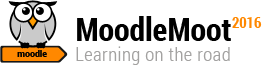 Moodle a mobil
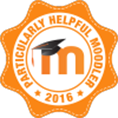 Bohumil Havel 
MoodleMoot.cz 2016
Obsah
Moodle na mobilních zařízení
Responzivní design
Moodle Mobile
Možnosti aplikace MM
Offline práce
Mobilní učení
Branding
MoodleMoot.cz 2016
18. - 19. 10. 2016
2
Fenomén změny
PC a notebooky
Tablety
Chytré mobily
Více lidí s přístupem na internet
Mobilní zařízení s internetem bez PC
Konec 2016 ~ 80 % studentů postačí mobil (Martin Dougiamas)
MoodleMoot.cz 2016
18. - 19. 10. 2016
3
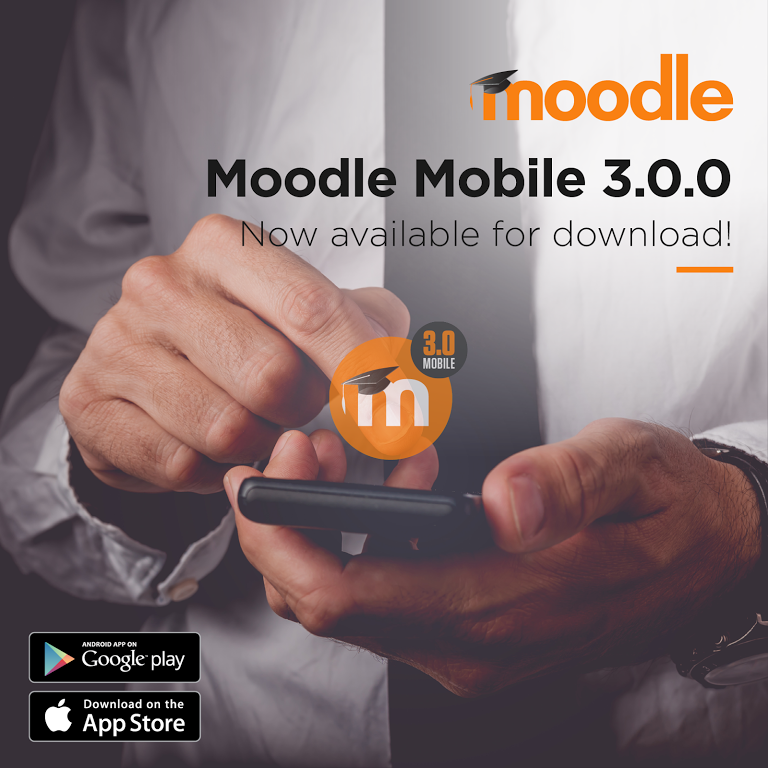 MyMobile
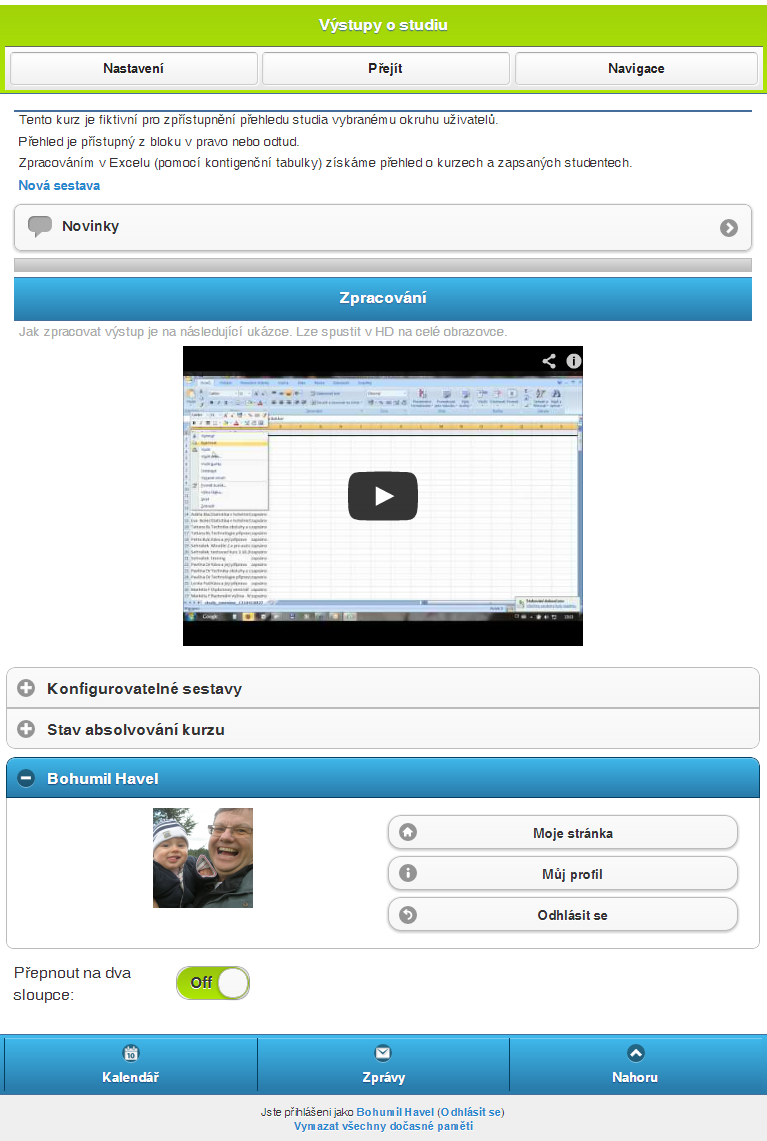 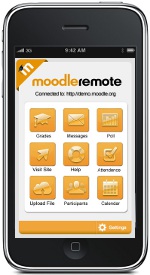 MoodleMoot.cz 2016
18. - 19. 10. 2016
5
Responzivní design Moodle
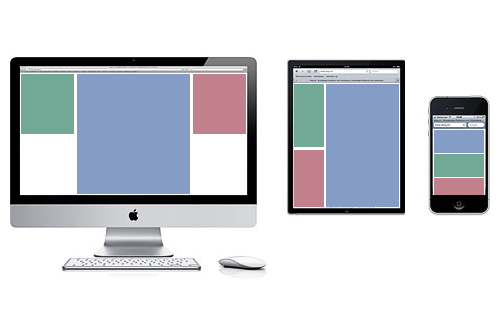 MoodleMoot.cz 2016
18. - 19. 10. 2016
6
Vlastní responzivní design Moodle
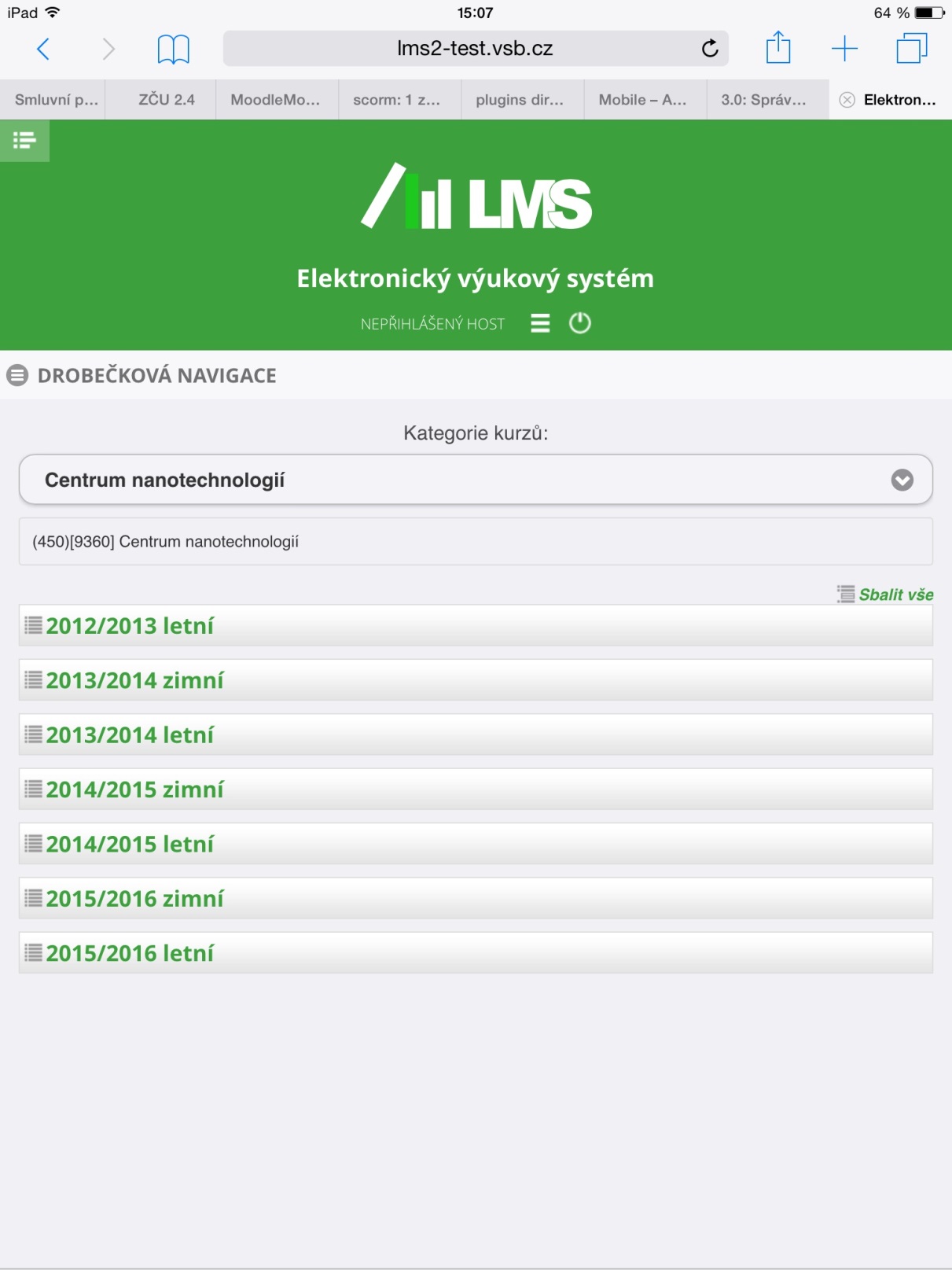 MoodleMoot.cz 2016
18. - 19. 10. 2016
7
Mobilní Moodle - aplikace
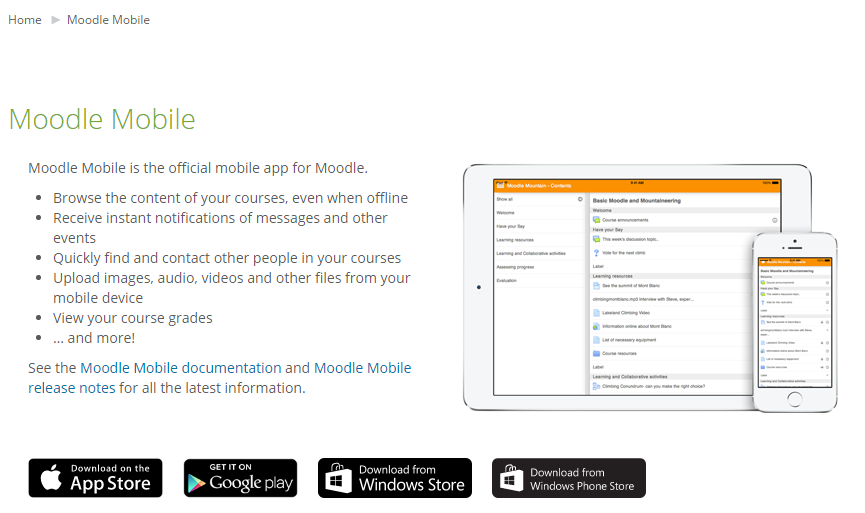 Stažení aplikace
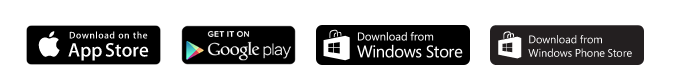 MoodleMoot.cz 2016
18. - 19. 10. 2016
8
Mobilní Moodle – aplikace iPad
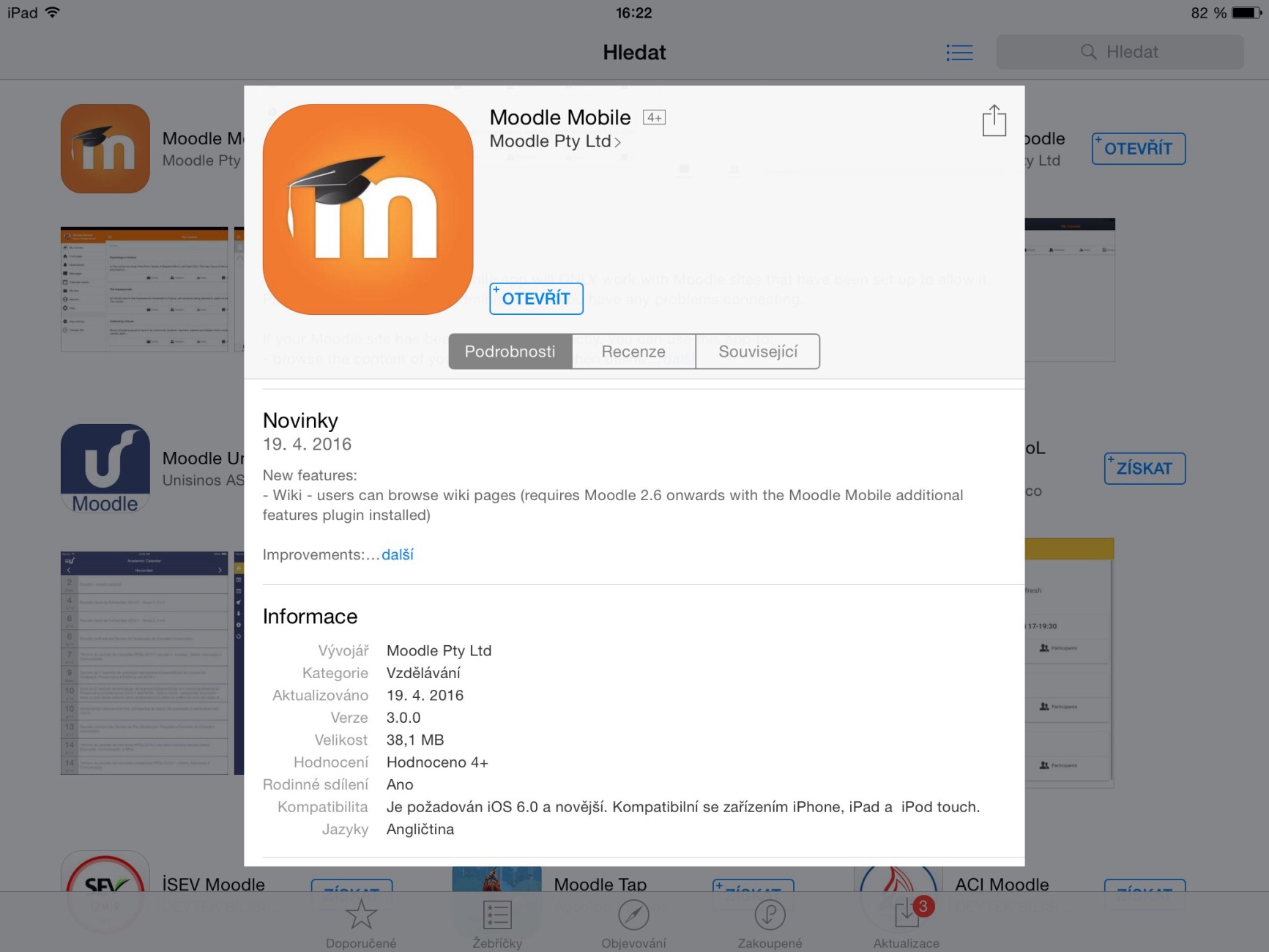 MoodleMoot.cz 2016
18. - 19. 10. 2016
9
Nastavení Moodle webu 1
Povolit ve Správě systému 
Povolit webové služby 
Povolit webové služby pro mobilní zařízení 
Nastavit možnost upozornění na mobilní zařízení 
Nastavení výchozích výstupních zpráv, přibude sloupec Mobilní upozornění
MoodleMoot.cz 2016
18. - 19. 10. 2016
10
Nastavení Moodle webu 1
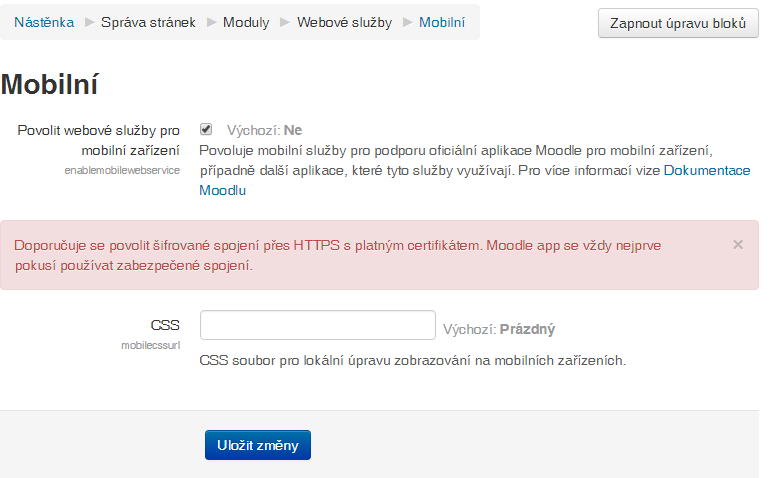 MoodleMoot.cz 2016
18. - 19. 10. 2016
11
Nastavení Moodle webu 2
Pro verzi Moodle byste měli mít instalován doplněk 
Pravidlo přístupu v režimu pokusů offline
Omezení pro přístup v Mobilní aplikaci
Další funkce Moodle Mobile
MoodleMoot.cz 2016
18. - 19. 10. 2016
12
Nastavení Moodle webu 3
Pracovat v aplikaci s účtem, který není správcem (student, učitel)
MoodleMoot.cz 2016
18. - 19. 10. 2016
13
Podporované moduly
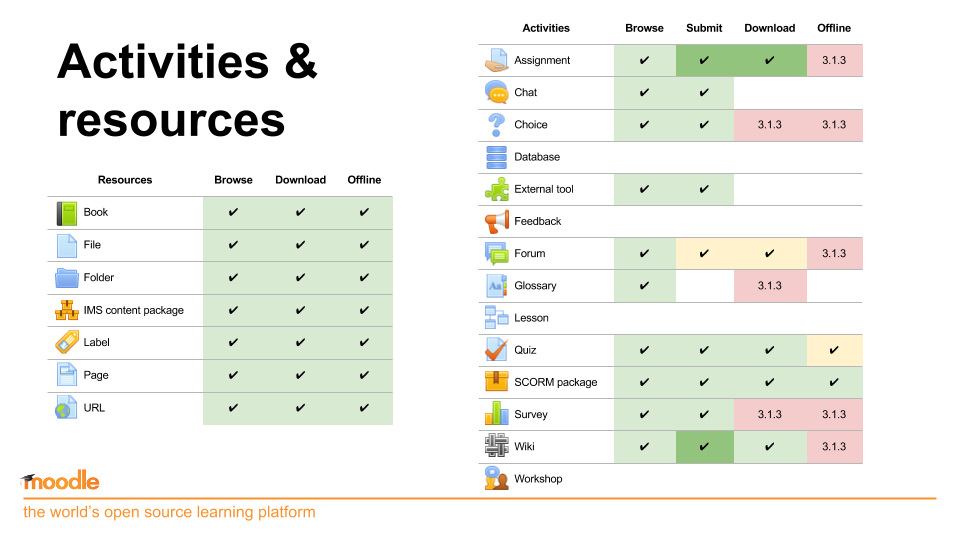 MoodleMoot.cz 2016
18. - 19. 10. 2016
14
Přihlášení
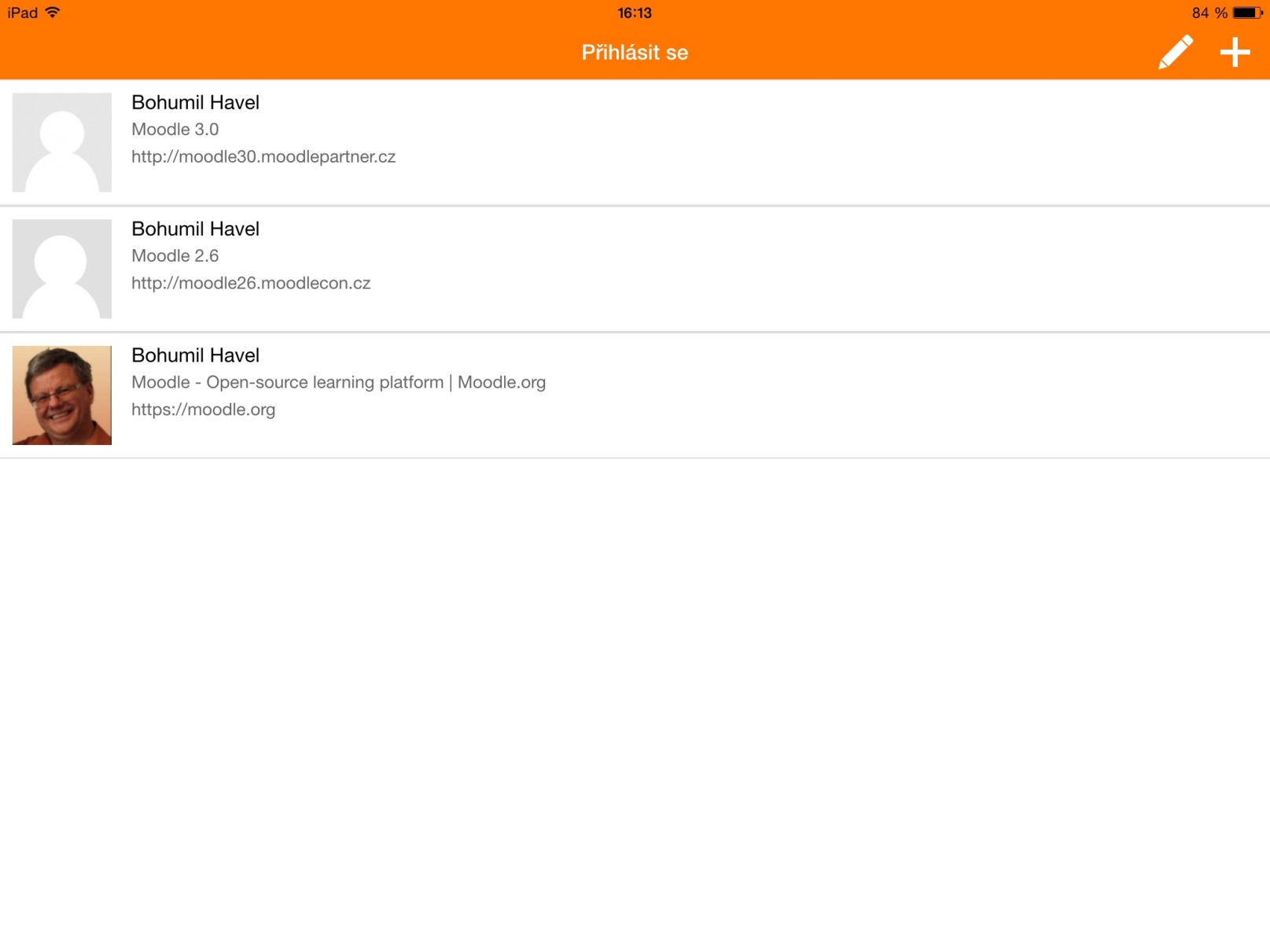 MoodleMoot.cz 2016
18. - 19. 10. 2016
15
Moje kurzy
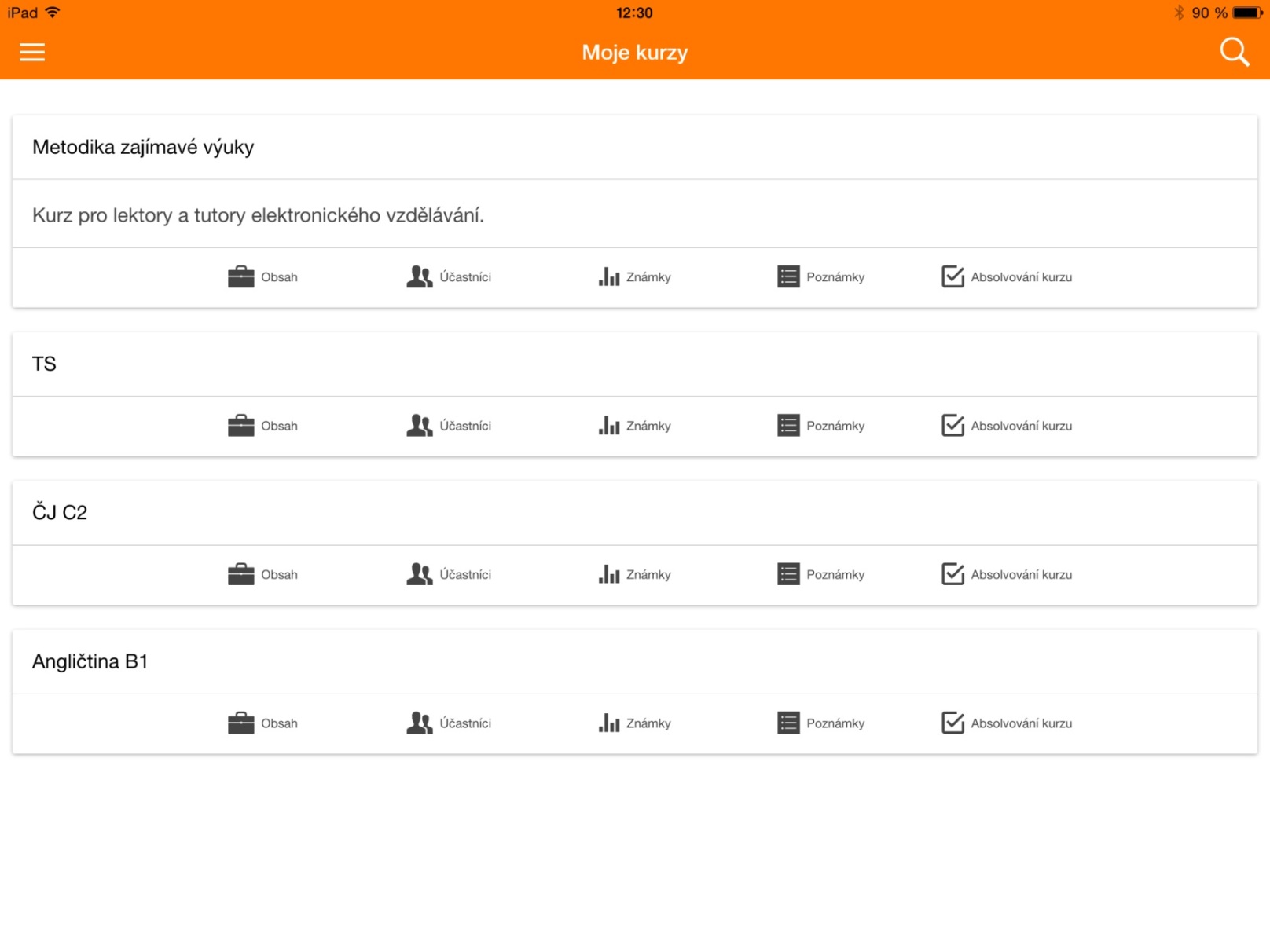 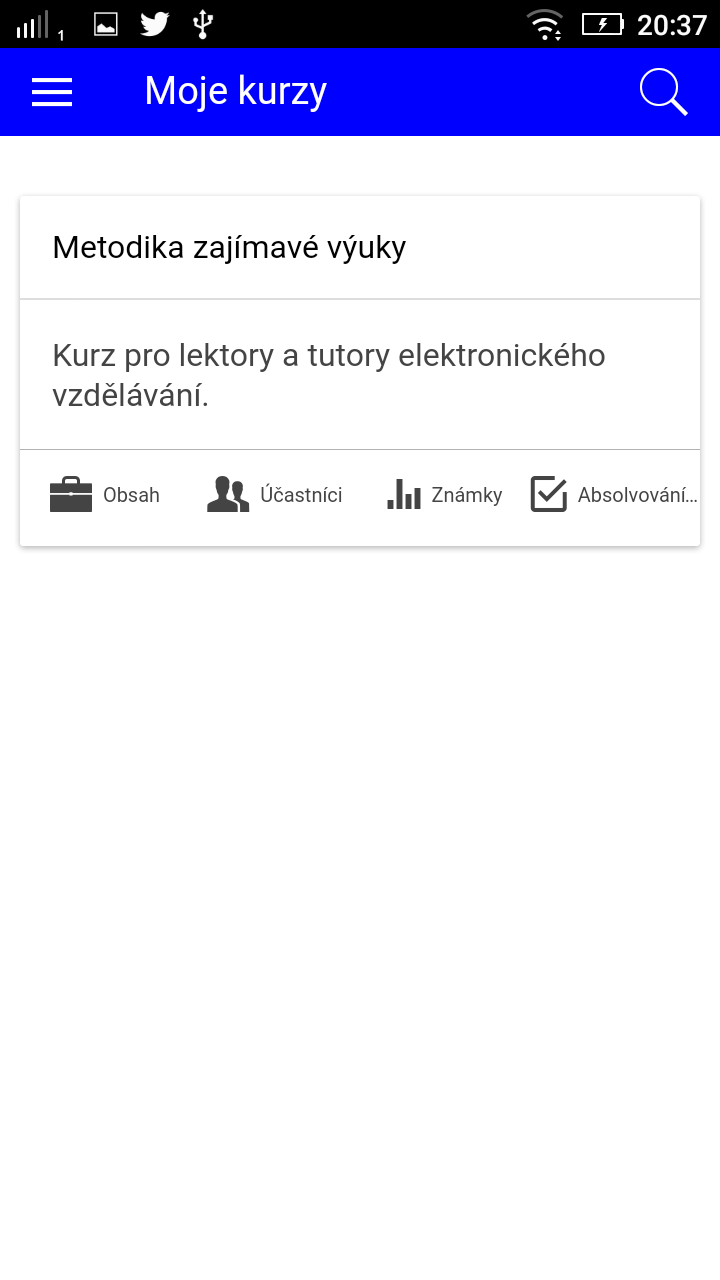 MoodleMoot.cz 2016
18. - 19. 10. 2016
16
Ovládací nabídka
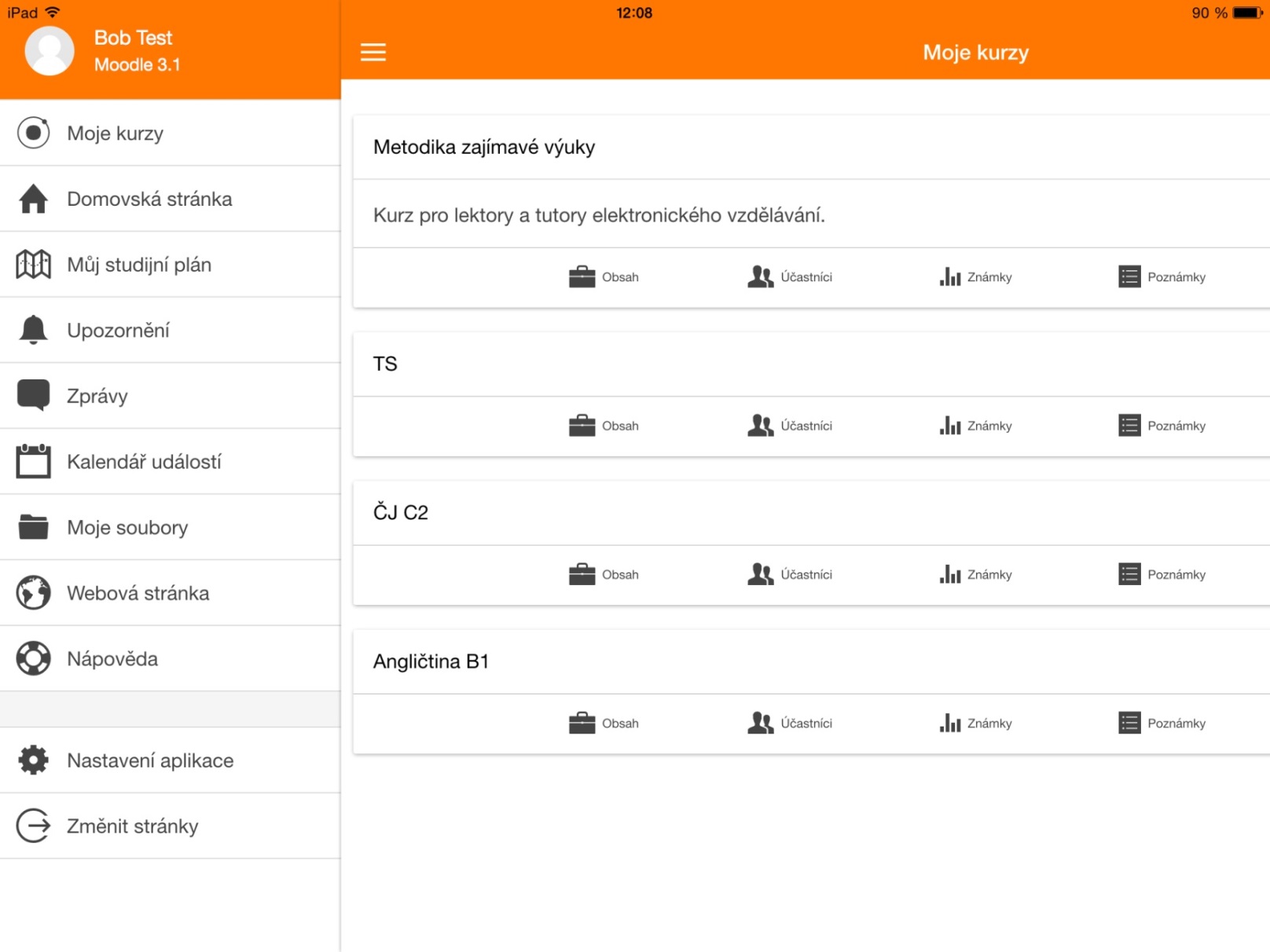 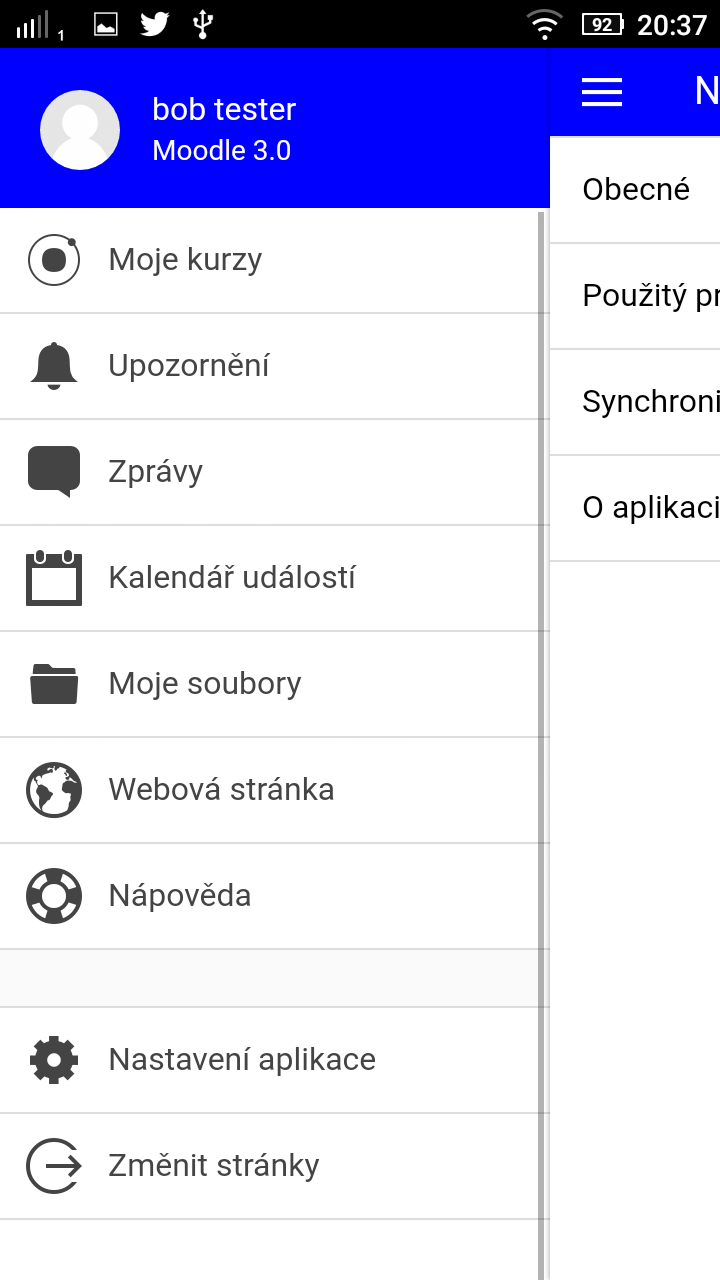 MoodleMoot.cz 2016
18. - 19. 10. 2016
17
Kurz podle sekcí
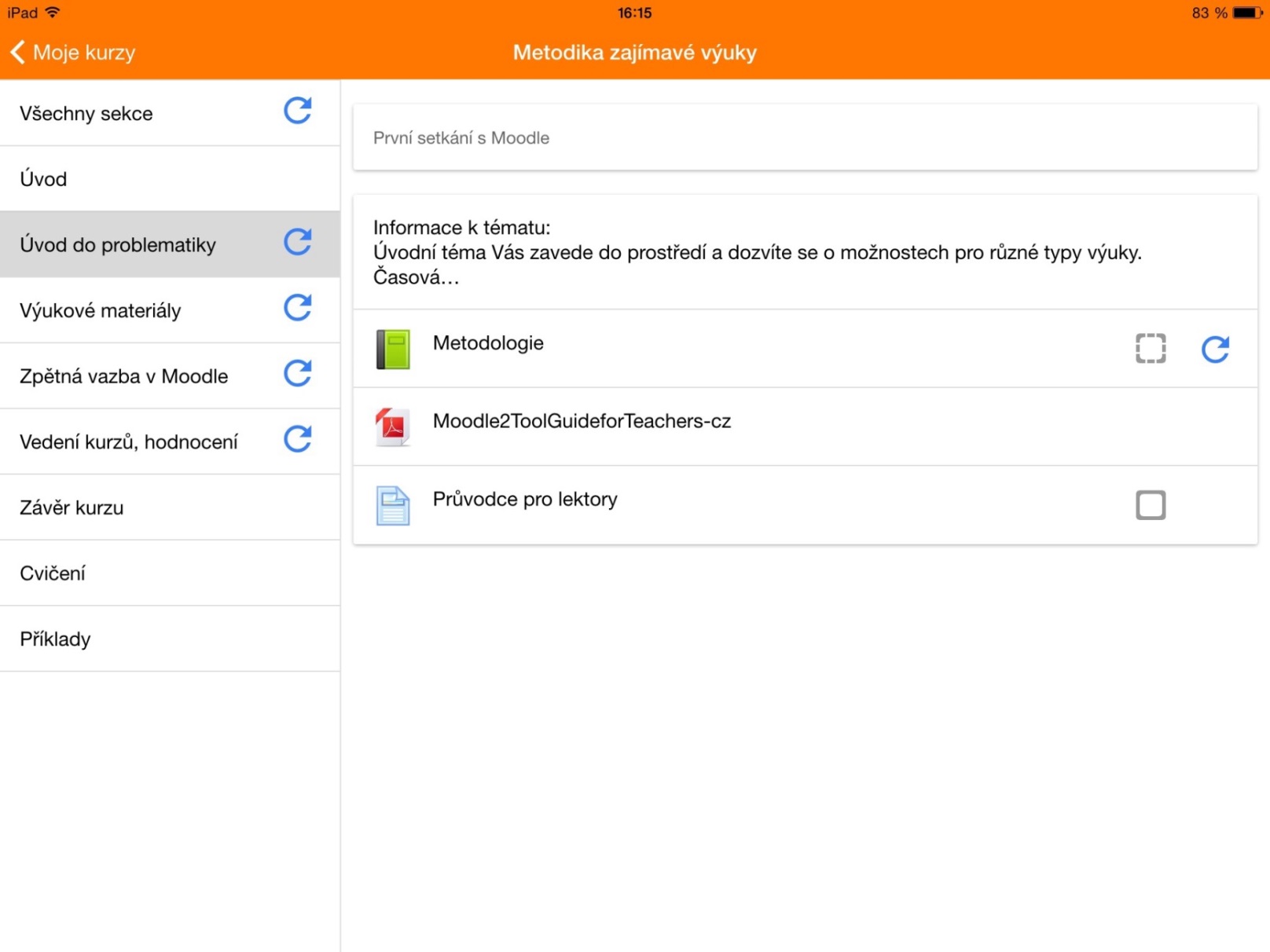 MoodleMoot.cz 2016
18. - 19. 10. 2016
18
Omezení pro Mobilní Moodle
Omezení – povolit pro mobil
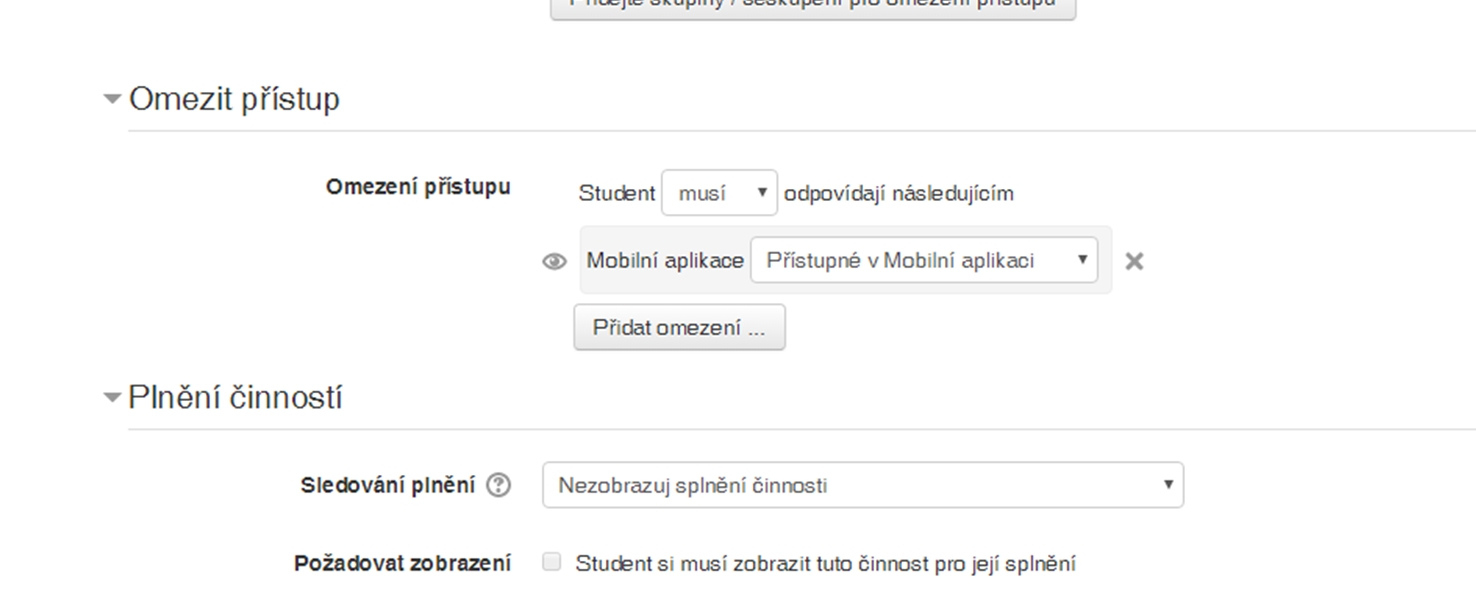 MoodleMoot.cz 2016
18. - 19. 10. 2016
19
Příklad Kniha
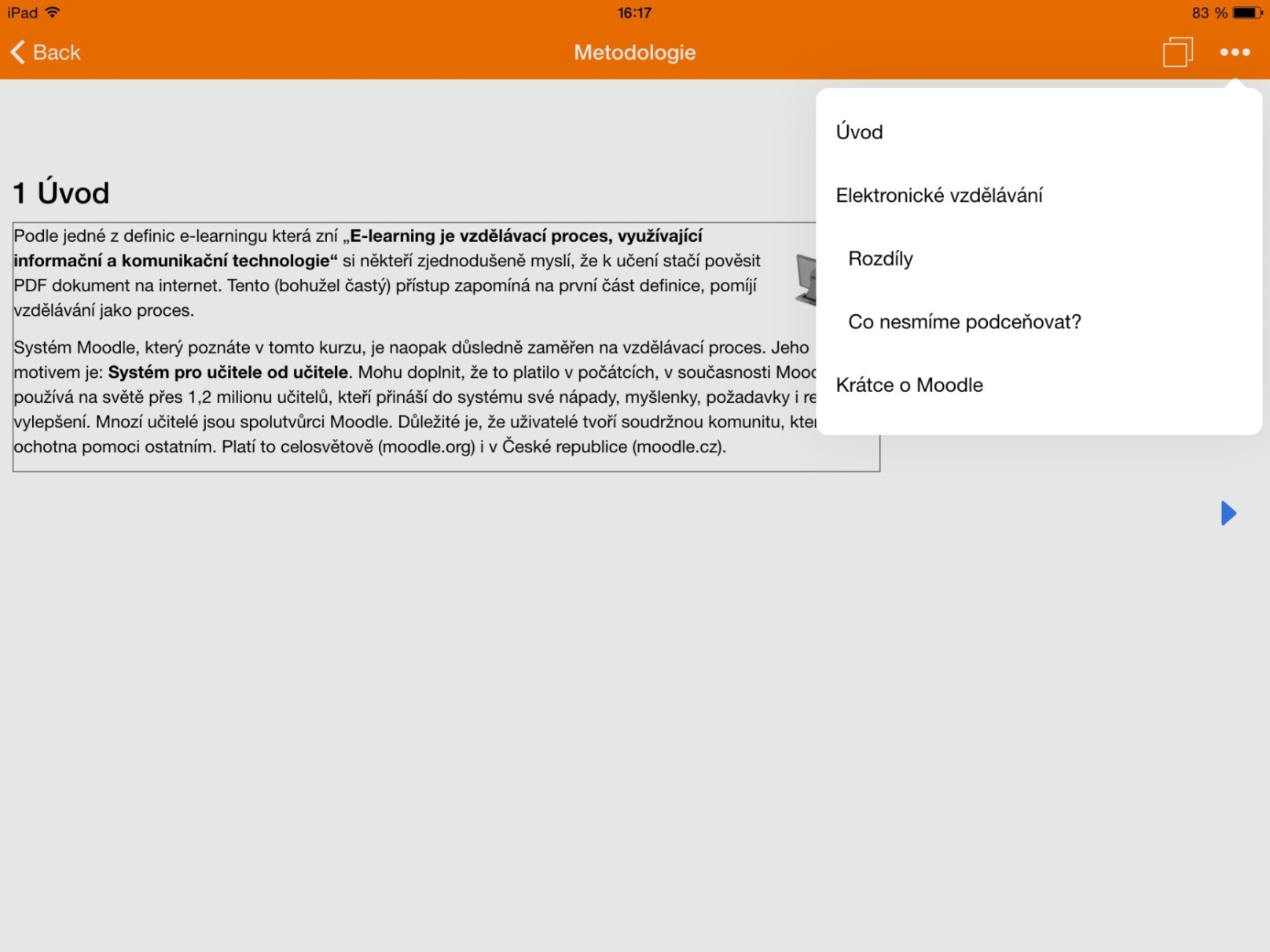 MoodleMoot.cz 2016
18. - 19. 10. 2016
20
Kniha 2
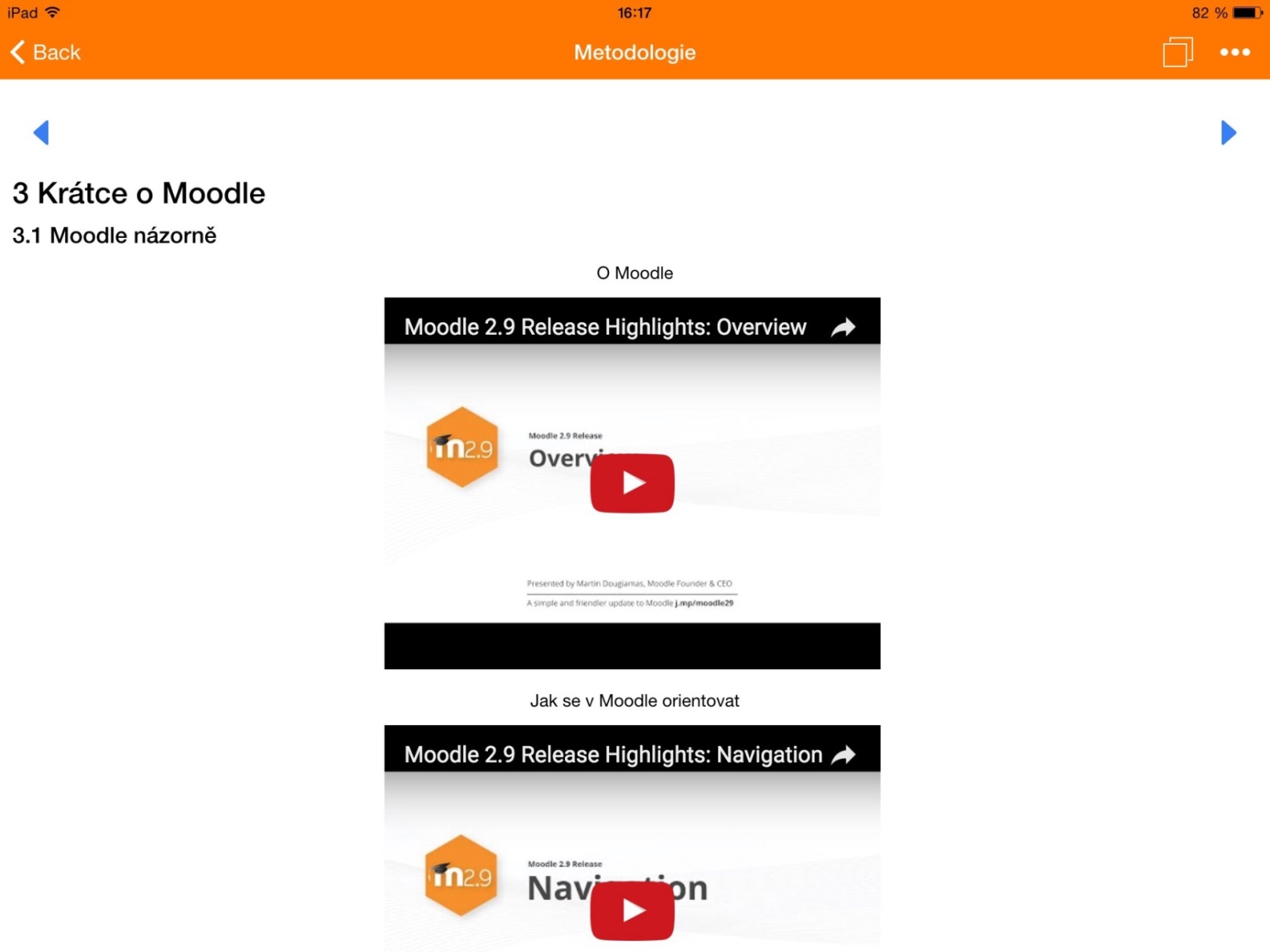 MoodleMoot.cz 2016
18. - 19. 10. 2016
21
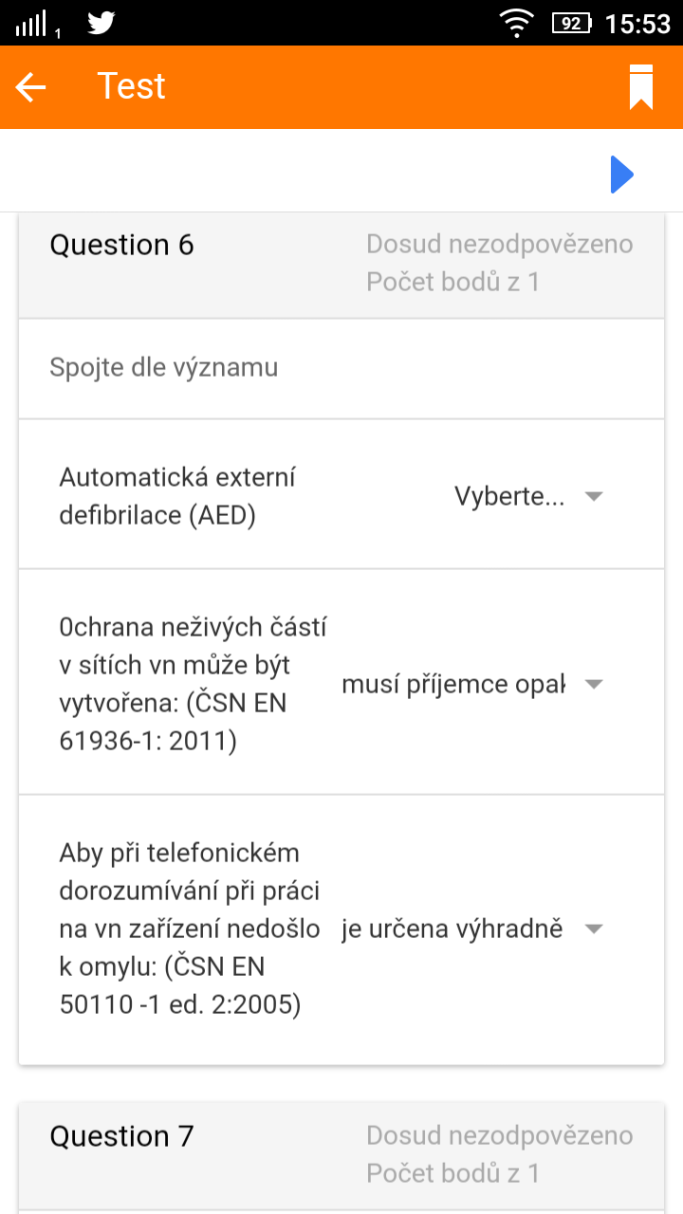 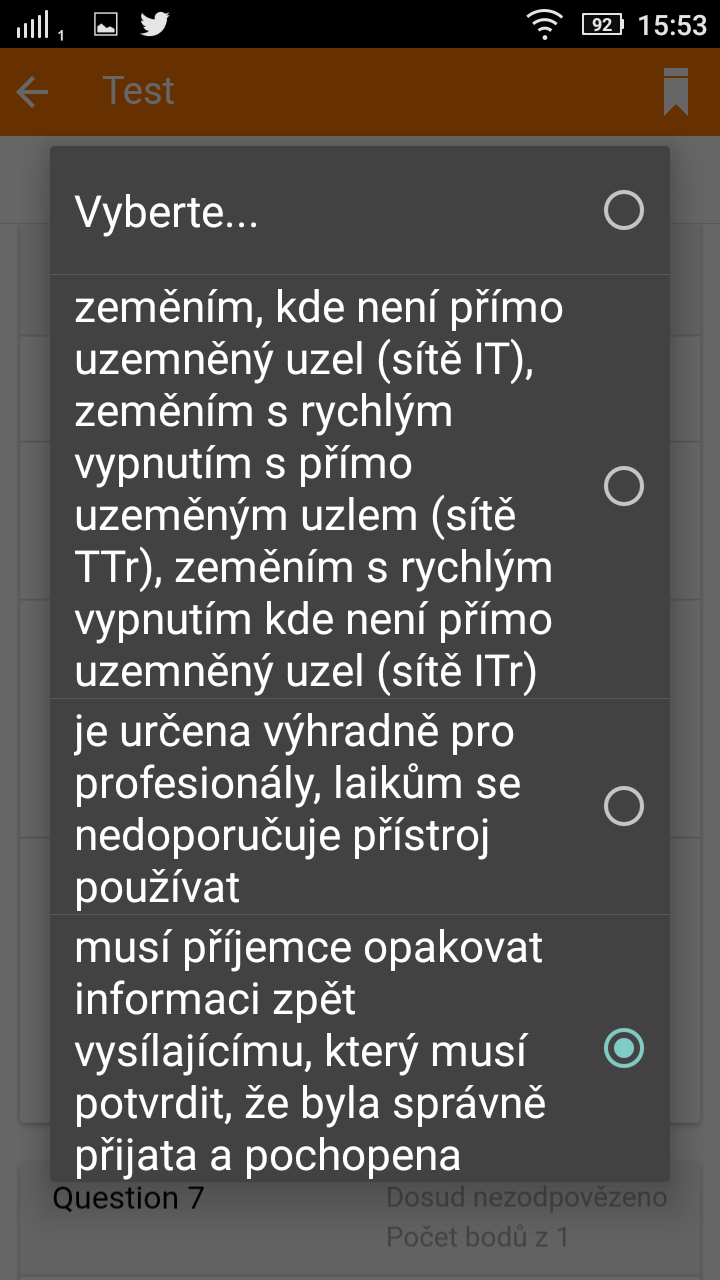 Ukázka testu
MoodleMoot.cz 2016
18. - 19. 10. 2016
22
Studijní plány
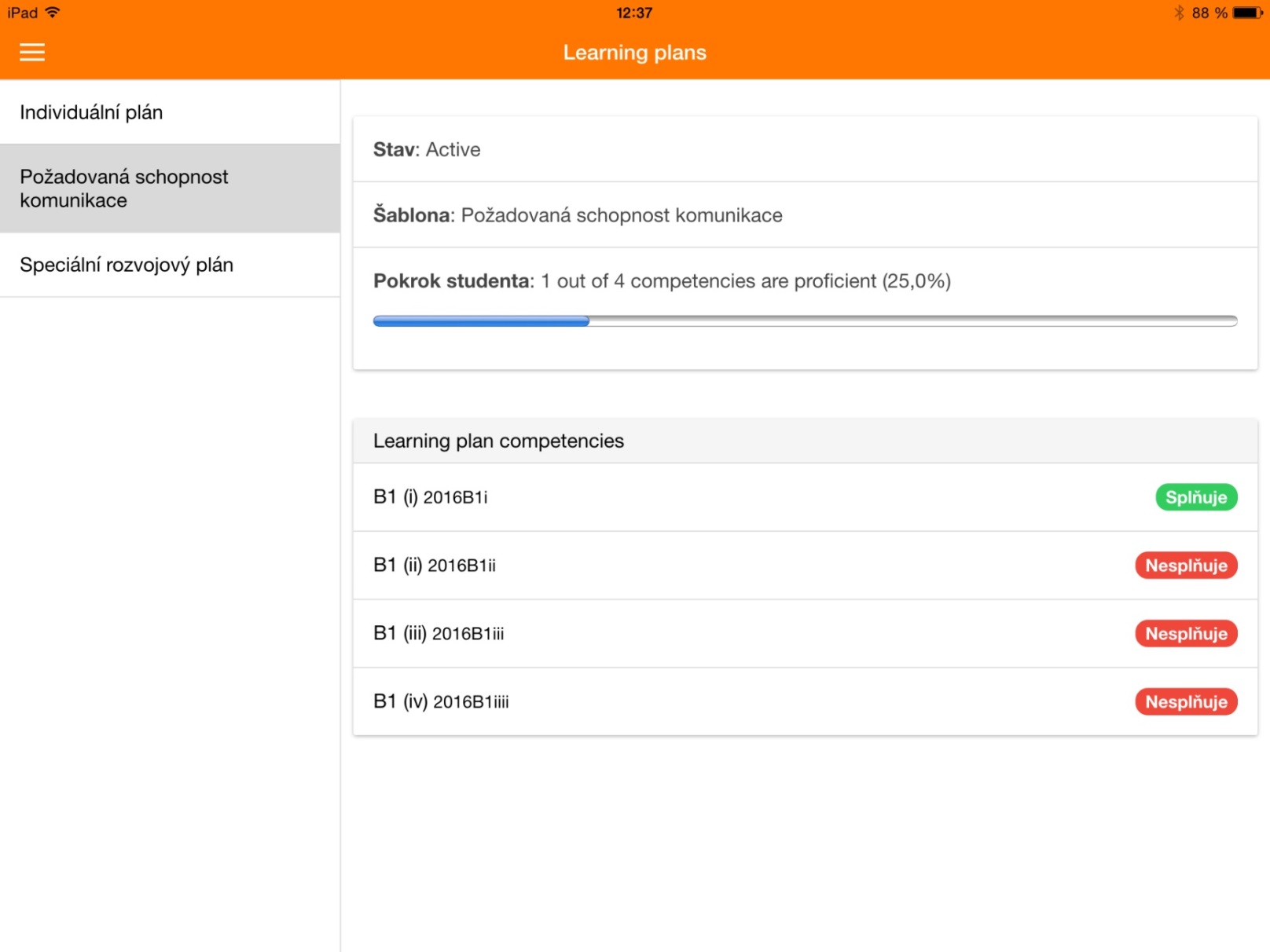 MoodleMoot.cz 2016
18. - 19. 10. 2016
23
Stahování sekce
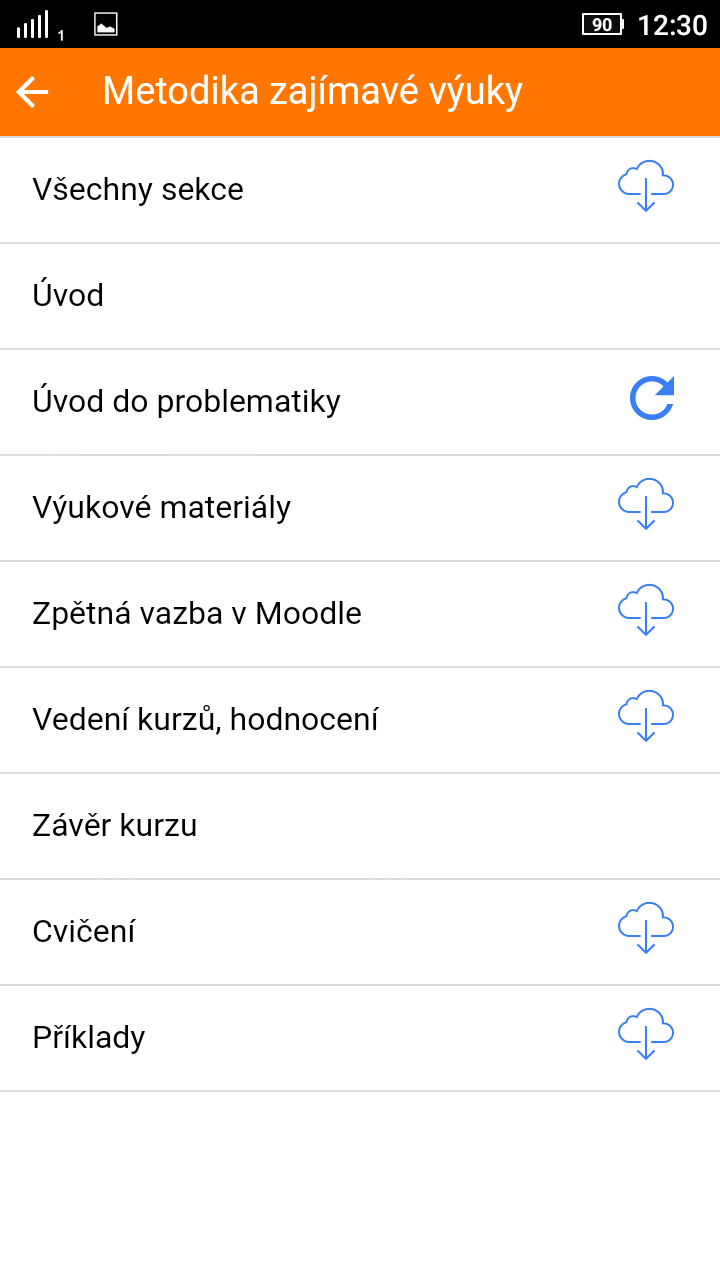 MoodleMoot.cz 2016
18. - 19. 10. 2016
24
Moodle a m-learning
Mikrolearning
Omezeno na základní systém
HTML, HTML5
Soubory 
Použití offline?
MoodleMoot.cz 2016
18. - 19. 10. 2016
25
Vlastní brand design
Moodle trust nabízí prostřednictvím Moodle Partnerů možnost vlastního formátu Moodle Mobile aplikace
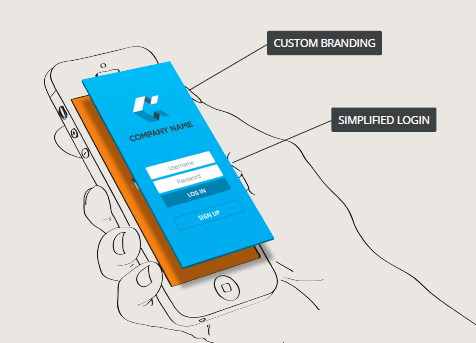 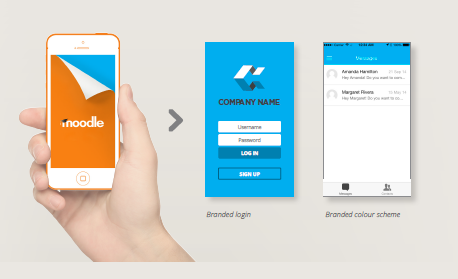 MoodleMoot.cz 2016
18. - 19. 10. 2016
26
Závěr
MoodleMoot.cz 2016
18. - 19. 10. 2016
27
Závěr 2
Budoucí uživatelé na mobilních zařízení?
Příležitost pro další cílové skupiny
Celoživotní vzdělávání – není potřeba PC
Další skupiny zaměstnanců
MoodleMoot.cz 2016
18. - 19. 10. 2016
28
Díky za pozornost
https://www.linkedin.com/in/bohushavel

 www.moodlepartner.cz
www.moodlemoot.cz
www.pragodata.cz
Special thanks for inspiring picture http://www.moodlenews.com/